YÜKSEKÖĞRETİM KURULU BAŞKANLIĞI
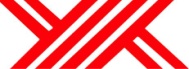 7100 SAYILI YÜKSEKÖĞRETİM KANUNU İLE BAZI KANUN VE KANUN HÜKMÜNDE KARARNAMELERDE DEĞİŞİKLİK YAPILMASI HAKKINDA KANUN
* 7100 sayılı Kanunun 29 uncu maddesiyle 78 sayılı Kanun Hükmünde Kararnameye eklenen Ek 24 üncü madde hükmü uyarınca; “yardımcı doçent” kadroları “doktor öğretim üyesi” kadrolarına, “okutman, uzman, çevirici, eğitim-öğretim planlamacısı” kadroları “öğretim görevlisi” kadrolarına başka bir işleme gerek kalmaksızın dönüştürülmüş sayılmıştır.
2.05.2018
PERSONEL DAİRESİ BAŞKANLIĞI
YÜKSEKÖĞRETİM KURULU BAŞKANLIĞI
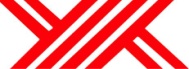 7100 SAYILI YÜKSEKÖĞRETİM KANUNU İLE BAZI KANUN VE KANUN HÜKMÜNDE KARARNAMELERDE DEĞİŞİKLİK YAPILMASI HAKKINDA KANUN
*7100 sayılı Kanunun 34 üncü maddesinin birinci fıkrası uyarınca “Mevzuatta “yardımcı doçent”e yapılmış olan atıflar “doktor öğretim üyesi”ne, “okutman”, “uzman”, “çevirici”, “eğitim öğretim planlamacısı”na yapılmış olan atıflar “öğretim görevlisi” ne yapılmış sayılmaktadır.
2.05.2018
PERSONEL DAİRESİ BAŞKANLIĞI
YÜKSEKÖĞRETİM KURULU BAŞKANLIĞI
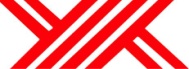 7100 SAYILI YÜKSEKÖĞRETİM KANUNU İLE BAZI KANUN VE KANUN HÜKMÜNDE KARARNAMELERDE DEĞİŞİKLİK YAPILMASI HAKKINDA KANUN
*“Öğretim Üyeliğine Yükseltilme ve Atanma Yönetmeliği”, “Öğretim Üyesi Dışındaki Öğretim Elemanı Kadrolarına Yapılacak Atamalarda Uygulanacak Merkezi Sınav ile Giriş Sınavlarına İlişkin Yönetmelik” ile yükseköğretim kurumlarının öğretim üyesi kadrolarına atama ve yükseltme için belirleyip Kurulumuz tarafından onaylanan ek koşulların yanı sıra ilgi diğer yönetmelikler ve Yükseköğretim Kurulu Kararların kanuna aykırı olmayan hükümlerinin uygulaması devam edecektir.
2.05.2018
PERSONEL DAİRESİ BAŞKANLIĞI
YÜKSEKÖĞRETİM KURULU BAŞKANLIĞI
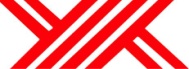 7100 SAYILI YÜKSEKÖĞRETİM KANUNU İLE BAZI KANUN VE KANUN HÜKMÜNDE KARARNAMELERDE DEĞİŞİKLİK YAPILMASI HAKKINDA KANUN
Yükseköğretim Kurulundan “yardımcı doçent” olarak kullanma izni alınan kadroların atama süreci, 06/03/2018 tarihi itibarıyla 2547 sayılı Kanunun 23 üncü maddesi hükümlerine göre “doktor öğretim üyesi” olarak devam ettirilecektir. 
06.03.2018 itibarıyla yabancı dil çeviri sınavı yapılmayacaktır. 
Atamalar en çok 4 yıllık süre ile yapılacaktır. (Yönetmelik değişikliğiyle en az bir yıl en çok dört yıllık atanma öngörülmektedir.)
2.05.2018
PERSONEL DAİRESİ BAŞKANLIĞI
YÜKSEKÖĞRETİM KURULU BAŞKANLIĞI
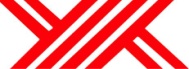 7100 SAYILI YÜKSEKÖĞRETİM KANUNU İLE BAZI KANUN VE KANUN HÜKMÜNDE KARARNAMELERDE DEĞİŞİKLİK YAPILMASI HAKKINDA KANUN
Yükseköğretim Kurulundan “uzman, çevirici, eğitim-öğretim planlamacısı” olarak kullanma izni alınan kadroların atama süreci 06/03/2018 tarihi itibarıyla uygulamalı birimlerde görev yapacak “öğretim görevlisi” statüsünde devam ettirilecektir. 

 Yükseköğretim Kurulundan “okutman” olarak kullanma izni alınan kadroların atama süreci 06/03/2018 tarihi itibarıyla “öğretim görevlisi” olarak devam ettirilecektir.
2.05.2018
PERSONEL DAİRESİ BAŞKANLIĞI
YÜKSEKÖĞRETİM KURULU BAŞKANLIĞI
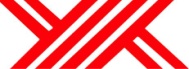 7100 SAYILI YÜKSEKÖĞRETİM KANUNU İLE BAZI KANUN VE KANUN HÜKMÜNDE KARARNAMELERDE DEĞİŞİKLİK YAPILMASI HAKKINDA KANUN
* 7100 sayılı Kanunun 30 uncu maddesiyle 78 sayılı Kanun Hükmünde Kararnameye eklenen Geçici 4 üncü madde hükmü uyarınca; 06/03/2018 tarihi itibarıyla “yardımcı doçent” kadrolarında bulunanlar “doktor öğretim üyesi” kadrolarına, “okutman, uzman, çevirici, eğitim-öğretim planlamacısı” kadrolarında bulunanlar “öğretim görevlisi” kadrolarına başka bir işleme gerek kalmaksızın atanmış sayıldığından, yükseköğretim kurumlarının bu kapsamda ayrıca bir atama işlemi yapmasına gerek kalmamıştır.
2.05.2018
PERSONEL DAİRESİ BAŞKANLIĞI
YÜKSEKÖĞRETİM KURULU BAŞKANLIĞI
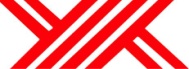 7100 SAYILI YÜKSEKÖĞRETİM KANUNU İLE BAZI KANUN VE KANUN HÜKMÜNDE KARARNAMELERDE DEĞİŞİKLİK YAPILMASI HAKKINDA KANUN
Doktor öğretim üyesi” veya “öğretim görevlisi”  kadrosuna atanmış sayılanların önceki kadro unvanındaki atanma süresi sona erdiğinde, yeniden atanacakların “doktor öğretim üyesi” veya “öğretim görevlisi” olarak atama işlemleri yapılacaktır.
 
Daha önceki kadro unvanında sürekli olarak atananlar da sürekli öğretim görevlisi olarak atanmış sayılacağından bu kapsamdakilere 06/03/2018 itibarıyla öğretim görevlisi kadrosuna sürekli olarak atandığı tebliğ edilerek başka bir atama işlemi yapılmayacaktır.
Yabancı uyruklu öğretim elemanları da “doktor öğretim üyesi” veya “öğretim görevlisi” olarak sözleşmeli olarak çalıştırılmış sayılacağından bunlar hakkında ayrıca bir işlem yapılmayacaktır. Bu kapsamdakilerin sözleşme süresinin uzatılması tekliflerinde yeni unvanlarına göre işlem yapılacaktır.
2.05.2018
PERSONEL DAİRESİ BAŞKANLIĞI
YÜKSEKÖĞRETİM KURULU BAŞKANLIĞI
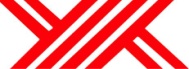 7100 SAYILI YÜKSEKÖĞRETİM KANUNU İLE BAZI KANUN VE KANUN HÜKMÜNDE KARARNAMELERDE DEĞİŞİKLİK YAPILMASI HAKKINDA KANUN
DOKTOR ÖĞRETİM ÜYELİĞİ 

7100 sayılı Kanunla yardımcı doçent kadroları “doktor öğretim üyesi” kadrolarına dönüştürülmüştür. Düzenleme sadece isim değişikliği mahiyetinde bir düzenleme değildir. Aksine yardımcı doçent kadrolarındakilere verilen hakların üzerine çıkılmıştır.

Yardımcı doçentler iki veya üç yıllık sürelerle en fazla 12 yıla kadar atanırlarken, doktor öğretim üyeleri için en çok dört yıllık sürelerle atama imkanı getirilmiş ve en fazla 12 yıllık süreyle atama sınırı kaldırılmıştır.
2.05.2018
PERSONEL DAİRESİ BAŞKANLIĞI
YÜKSEKÖĞRETİM KURULU BAŞKANLIĞI
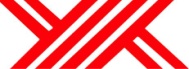 7100 SAYILI YÜKSEKÖĞRETİM KANUNU İLE BAZI KANUN VE KANUN HÜKMÜNDE KARARNAMELERDE DEĞİŞİKLİK YAPILMASI HAKKINDA KANUN
DOKTOR ÖĞRETİM ÜYELİĞİ 

Yardımcı doçentliğe atama için gerekli olan yabancı dil çeviri sınavından başarılı olma şartı doktor öğretim üyesi kadrolarına atamada kaldırılmıştır.

Yardımcı doçentlere ödenen üniversite ödeneği katsayısı %165 iken doktor öğretim üyeleri için bu katsayı doçentler için de uygulanan %175’e çıkarılmıştır. Böylelikle doktor öğretim üyelerinin özlük haklarında iyileştirme yapılmıştır.
2.05.2018
PERSONEL DAİRESİ BAŞKANLIĞI
YÜKSEKÖĞRETİM KURULU BAŞKANLIĞI
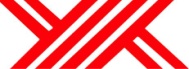 7100 SAYILI YÜKSEKÖĞRETİM KANUNU İLE BAZI KANUN VE KANUN HÜKMÜNDE KARARNAMELERDE DEĞİŞİKLİK YAPILMASI HAKKINDA KANUN
UYGULAMALI BİRİM ÖĞRETİM GÖREVLİSİ

*7100 sayılı Kanunun 34 üncü maddesinin ikinci fıkrasında
«(2) Uzman, çevirici, eğitim öğretim planlamacısı kadrolarında görev yapmakta iken bu Kanunla öğretim görevlisi kadrolarına atanmış sayılanlara ders görevi verilmez ve bu personel bu Kanunun yürürlüğe girdiği tarihten önce ilgili mevzuatta söz konusu kadro unvanları için öngörülen görevleri yapmaya devam ederler.» hükmü bulunmaktadır.

*7100 sayılı Kanunun 8 inci maddesiyle değişik 2547 sayılı Kanunun 36 ncı maddesinin üçüncü fıkrasında
«… Ancak yükseköğretim kurumlarının uygulamalı birimlerinde görev yapacak olan öğretim görevlileri için ders yükü aranmaz ve bunlara ders ücreti ödenmez.» hükmü bulunmaktadır.
2.05.2018
PERSONEL DAİRESİ BAŞKANLIĞI
YÜKSEKÖĞRETİM KURULU BAŞKANLIĞI
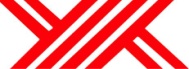 7100 SAYILI YÜKSEKÖĞRETİM KANUNU İLE BAZI KANUN VE KANUN HÜKMÜNDE KARARNAMELERDE DEĞİŞİKLİK YAPILMASI HAKKINDA KANUN
UYGULAMALI BİRİM ÖĞRETİM GÖREVLİSİ

Bu hükümler doğrultusunda
06.03.2018 tarihinden sonra atanan uygulamalı birim öğretim görevlilerine der yükü şartının getirilemeyecektir. Ancak bunlara talepleri halinde ve üniversitenin yetkili kurullarınca uygun bulunması halinde derslere girebilecektir. Ancak bunlara ek ders ücreti ödenemeyecektir.
Uzman, çevirici, eğitim öğretim planlamacısı kadrolarında görev yapmakta iken öğretim görevlisi kadrolarına atanmış sayılanlara talepleri bulunsa bile ders görevi verilemeyecektir.
2.05.2018
PERSONEL DAİRESİ BAŞKANLIĞI
YÜKSEKÖĞRETİM KURULU BAŞKANLIĞI
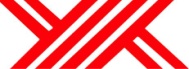 7100 SAYILI YÜKSEKÖĞRETİM KANUNU İLE BAZI KANUN VE KANUN HÜKMÜNDE KARARNAMELERDE DEĞİŞİKLİK YAPILMASI HAKKINDA KANUN
ÖĞRETİM GÖREVLİSİ

* Döner sermaye faaliyetlerinin bulunduğu birimlerde görev yapan uygulamalı birim öğretim görevlileri de (uzman, çevirici, eğitim-öğretim planlamacısı kadrolarındayken öğretim görevlisi kadrolarına atananlar da dahil olmak üzere) öğretim görevlisi olarak döner sermaye gelirlerinden pay alacaktır.
2.05.2018
PERSONEL DAİRESİ BAŞKANLIĞI
YÜKSEKÖĞRETİM KURULU BAŞKANLIĞI
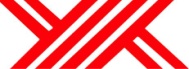 7100 SAYILI YÜKSEKÖĞRETİM KANUNU İLE BAZI KANUN VE KANUN HÜKMÜNDE KARARNAMELERDE DEĞİŞİKLİK YAPILMASI HAKKINDA KANUN
ARAŞTIRMA GÖREVLİSİ

Doktora veya sanatta yeterlik eğitimini tamamlamış, tıpta, diş hekimliğinde, eczacılıkta ve veteriner hekimlikte uzmanlık unvanını kazanmış olan araştırma görevlilerine talepleri üzerine ve üniversite yönetim kurulunun uygun görmesi halinde ders görevi verilebilir. 

Bu şekilde ders görevi verilen araştırma görevlilerine haftada on iki saati aşan ders görevleri için haftada on saate kadar 2914 sayılı Kanunun 11 inci maddesinde yer alan esaslar çerçevesinde öğretim görevlileri için belirlenmiş olan ek ders ücreti, gösterge rakamı üzerinden ek ders ücreti ile sınav ücreti ödenir.
2.05.2018
PERSONEL DAİRESİ BAŞKANLIĞI